Viaggio verso il confine del Sistema Solare
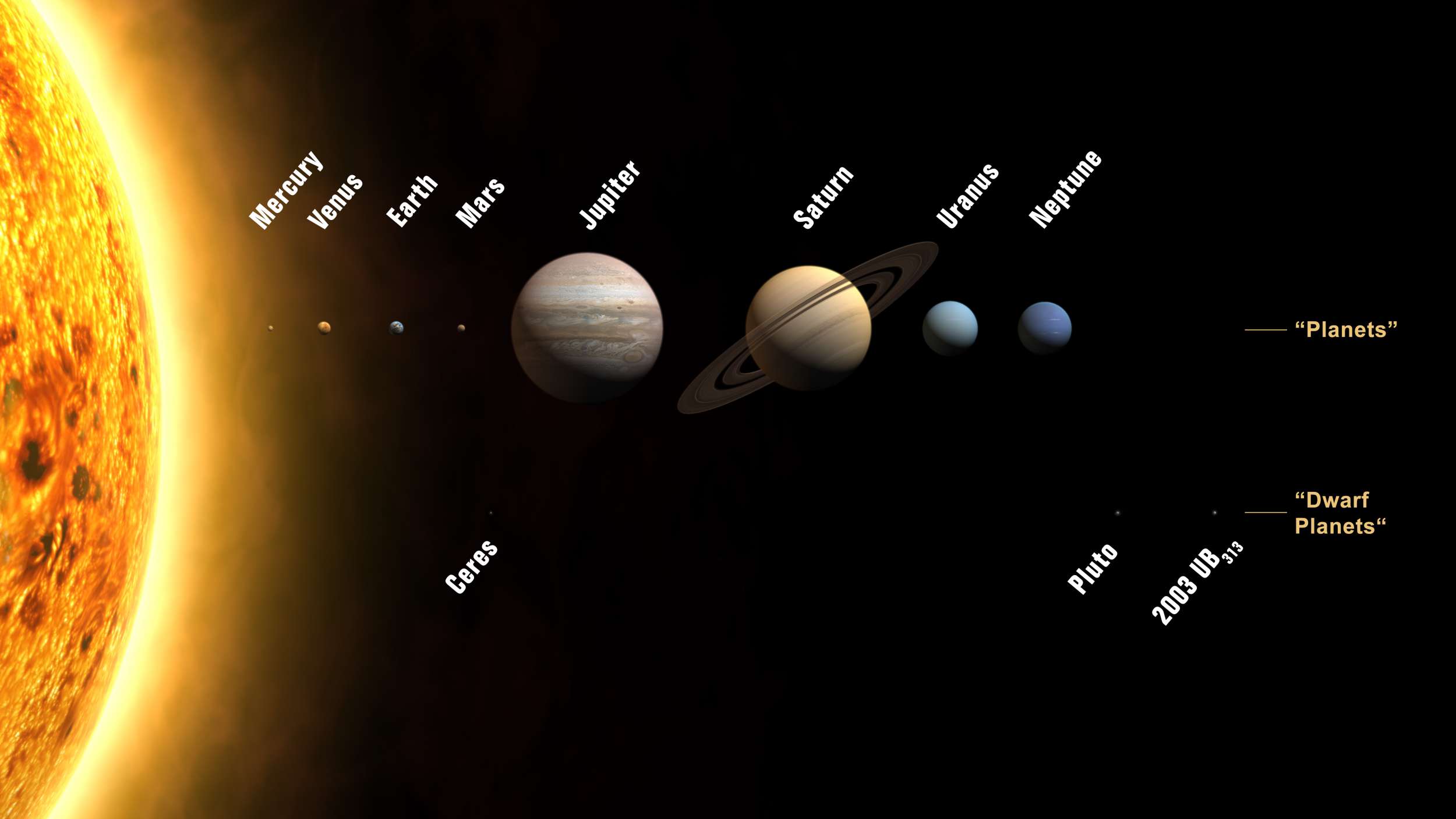 La sonda interplanetaria New Horizons ha ripreso Plutone
Una veloce ripassata dei corpi del Sistema Solare
1 stella
8 pianeti con 166 satelliti noti e 4 sistemi di anelli
6? pianeti nani (e Plutone ha 5 satelliti noti)
Fascia di asteroidi tra Marte e Giove
Asteroidi troiani nell’orbita di vari pianeti
Comete nel Sistema Solare interno
Oggetti EKO, detti anche Kuiper Belt Objects (KBO)
Comete nella fascia di Kuiper
Comete nella Nube di Ort

    Dati al 31 luglio 2016
Le dimensioni del Sistema Solare
Le distanza  in scala fra i corpi del 
Sistema Solare; in senso orario: il 
sistema solare interno, il sistema 
solare esterno, l'orbita di Sedna  
(2003 VB12), la Nube di Oort (che 
dista da 0,8 a circa 2,3-2,4 anni 
luce da Sole). 

Fonte: http://spaceweather.com
Il Sole (Sun)
La nostra stella è il Sole.

Diametro: 1.390.000 km
Massa: 1,989x1030 kg

Ruota mediamente in circa 27 g 
(25 g all’equatore; 34 g ai poli)

Temperatura superficiale: 5.800 K
Temperatura coronale: >1 milione di K
Temperatura nucleo: 15,6 milioni di K 
Pressione nucleo: circa 2,5x1011 bar

La sua massa è composta per il 70% di 
H, il 28% di He, il 2% del resto degli ele-
menti atomici (Z>2)
Mercurio (Mercury)
E’ il pianeta più vicino al Sole.

Dista 57.910.000 km dal Sole
Diametro: 4.878 km
Massa: 3,30x1023 kg
Densità media: 5,427 g/cm3
Periodo di rotazione: 58,65 g
Obliquità: ~0,1°
Periodo di rivoluzione: 87,97 g
Temperatura superf. media: 452 K
(corrispondenti a 179°C)
Escursione termica: 100-700 K
Venere (Venus)
E’ il secondo pianeta per distanza dal Sole.
Può essere il pianeta più vicino alla Terra.

Dista 108.200.000 milioni km dal Sole
Diametro: 12.104 km
Massa: 4,87x1024 kg
Densità media: 5,250 g/cm3
Periodo di rotazione: 243 g (retrogrado)
Obliquità: 178° 
Periodo di rivoluzione: 224,7 g
Temperatura superficiale media: 726 K (452°C)
Escursione termica: 710-750 K
Componenti dell'atmosfera: 96% diossido di 
carbonio, 3% azoto, 0,003% vapore d'acqua
Terra (Earth)
E’ il terzo pianeta per distanza dal Sole.
E’ quello sul quale viviamo.
L’unico che ha certamente la vita.
L’unico che ha la vita senziente!
Dista 149.600.000 km dal Sole
Diametro: 12.756,3 km
Massa: 5,98x1024 kg
Densità media: 5,520 g/cm3
Periodo di rotazione: 23h 56m 04s
Obliquità: 23,45°
Periodo di rivoluzione: 365,26 g
Temperatura superf. media: 288 K (15°C)
Escursione termica: 179-330 K 
(corrispondenti a -94°C / +57°C)
Componenti dell'atmosfera: 77% Azoto, 
21% Ossigeno, 2% Argon, Diossido di 
carbonio, Acqua
Satelliti: 1 (Luna); è un pianeta doppio
Non dimentichiamoci però della…
Luna (Moon)
Satellite naturale della Terra.
Formatosi circa 150 milioni d’anni dopo.
Ha una massa di circa 1/86 della Terra. 

Dista mediamente 384.001 km dalla Terra
Diametro: 3.476 km
Massa: 7,35x1022 kg
Densità media: 3,2 g/cm3

Periodo di rivoluzione siderale: 27,3g
Periodo di rivoluzione delle fasi: 29,5 g
Escursione termica: 40-396 K 
(corrispondenti a -233°C / +123°C)
Marte (Mars)
E’ il quarto pianeta per distanza dal Sole.

Dista 227.940.000 km dal Sole
Diametro: 6.794 km
Massa: 6,42x1023 kg
Densità media: 3,940 g/cm3
Periodo di rotazione: 24h 33m 24s
Obliquità: 25,0°
Periodo di rivoluzione: 686,98 g
Temperatura superficiale media: 213 K (-60°C)
Escursione termica: 150-310 K 
(corrispondenti a -123°C / +15°C)
Componenti dell'atmosfera: 95% diossido di 
carbonio, 3% azoto, 1,6% argon
Satelliti: 2 (Phobos e Deimos)
Giove (Jupiter)
E’ il quinto pianeta per distanza dal Sole.

Dista 778.330.000 km dal Sole
Diametro: 142.984 km
Massa: 1,90x1027 kg
Densità media: 1,314 g/cm3
Periodo di rotazione: 9h 48m
Obliquità: 3,08°
Periodo di rivoluzione: 11,86 a
Temperatura sommità nubi: 120 K (-153°C)
Satelliti: 67 (Io, Europa, Ganimede, Callisto, …)
Ha un anello suddiviso in Halo, Main e Gossamer

Immagine presa dalla telecamera di bordo 
della sonda interplanetaria Cassini il 29 
dicembre 2000.
Saturno (Saturn)
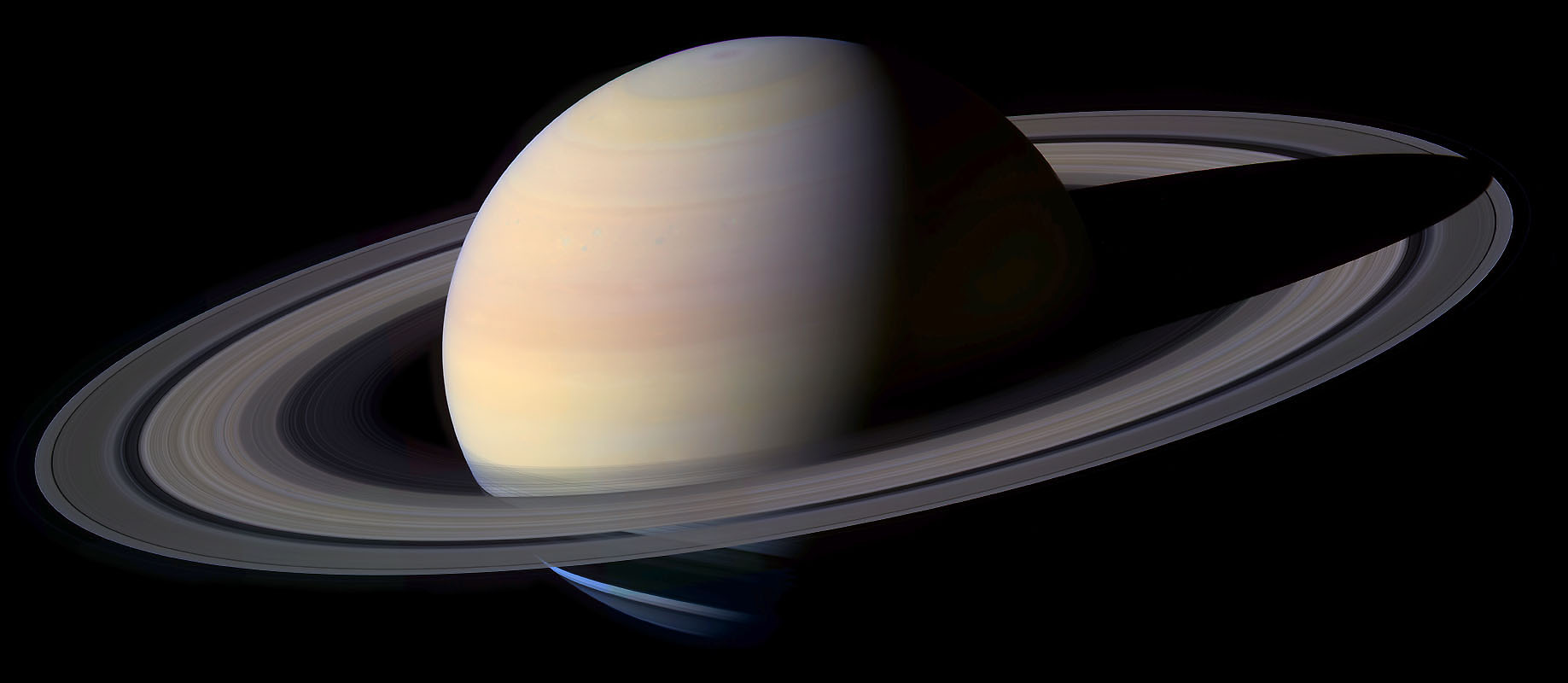 E’ il sesto pianeta per distanza dal Sole
Dista 1.426.940.000 km dal Sole                               Densità media: 0,690 g/cm3
Diametro: 120.536 km                                                Periodo di rotazione: 10h 12m
Massa: 5,69x1026 kg                                                    Obliquità: 26,7°
Temperatura sommità nubi: 88 K (-185°C)              Periodo di rivoluzione: 29,46 a
Satelliti: 62 (Titano, Dione, Thethys, …)                   Ha 7 anelli e 7 tra divisioni e gap
Componenti dell'atmosfera: 97% idrogeno, 3% elio, 0,05% metano
Urano (Uranus)
E’ il settimo pianeta per distanza dal Sole

Dista 2.870.990.000 km dal Sole
Diametro: 51.118 km
Massa: 8,69x1025 kg
Densità media: 1,314 g/cm3
Scoperto da Herschel nel 1781
Periodo di rotazione siderale: 17h 54m
Obliquità: 97,9° (rotola sulla sua orbita)
Periodo di rivoluzione siderale: 84,01 a
Temperatura sommità nubi: 59 K (-214°C)
Componenti atmosfera: 83% idrogeno, 
15% elio, 2% metano
Satelliti: 27 (Titania, Oberon, Umbriel, …)
Ha un sistema di 13 anelli di varia misura
Nettuno (Neptune)
E’ l’ottavo pianeta per distanza dal Sole

Dista 4.497.070.000 km dal Sole
Diametro: 49.528 km
Massa: 1,02x1026 kg
Densità media: 1,640 g/cm3
Scoperto da Galle e d'Arrest nel 1846
Periodo di rotazione: 19h 06m
Obliquità: 29,6°
Periodo di rivoluzione: 164,8 a
Temperatura sommità nubi: 48 K (-225°C)
Componenti atmosfera: 74% idrogeno, 
25% elio, 1% metano
Satelliti: 14 (Tritone, Proteo, Nereide, …)
Ha un anello suddiviso in 4 segmenti
E qui terminano i pianeti… Oltre ci sono solo corpi molto più piccoli.
Fino al 2015 nessuno di questi corpi era mai stato ripreso da una sonda interplanetaria che li abbia avvicinati tanto da mostrarci riprese dirette. 
Fino a quella data erano stati fotografati solo dal Telescopio Spaziale Hubble (HST) o dagli altri osservatori orbitali, dai grandi telescopi a terra e dagli astrofili come noi (ma solo come «puntini», cioè senza dettagli superficiali).
Che cosa si sapeva di Plutone (Pluto)?
Ecco come appariva il «nono pianeta», scoperto da Clyde Tombaught dal Lowell 
Observatory il 18 febbraio 1930, nelle riprese sino agli anni ‘70 del XX secolo: un 
puntino di tredicesima magnitudine.
Dopo il 1978
Si scoprì che Plutone aveva un satellite: Caronte, dal nome del traghettatore del fiume 
Stige che porta i morti negli inferi. Gli autori della scoperta furono gli astronomi Jim 
Christy e Robert Harrington per mezzo del riflettore da 155 cm situato nella stazione 
osservativa di Flagstaff dello U.S. Naval Observatory, nel 1978. Ha un diametro equatoriale 
di 1.208 km ed è geosincrono con Plutone. Rivolve in sincronismo col pianeta, quindi la 
faccia di Plutone che vede Caronte è la stessa che da Caronte si vede Plutone.
Nel 1990 fu lanciato HST: cambiò tutto
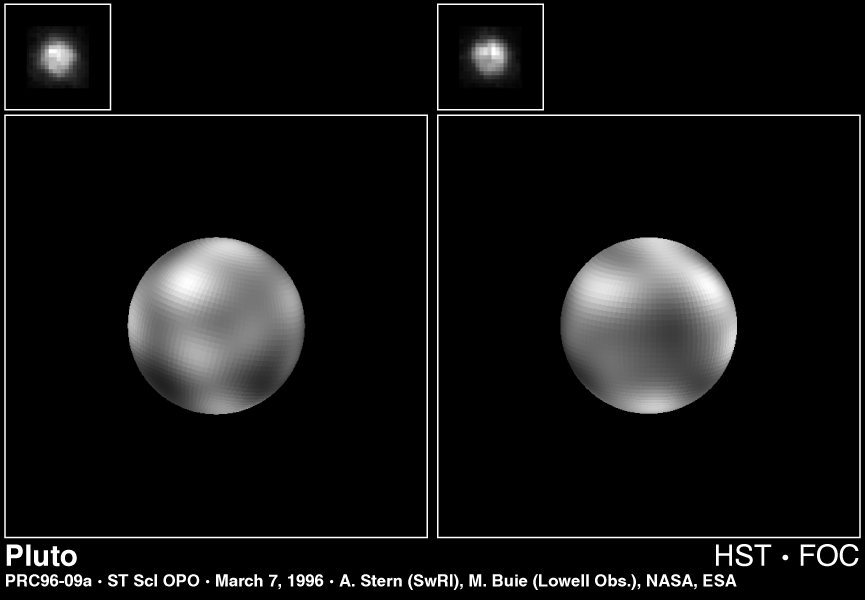 Mappa della superficie di Plutone
Tratta dalle riprese dell’Hubble Space Telescope del 7 marzo 1996.
La struttura interna di Plutone (2006)
1 - atmosfera ghiacciata2 - acqua ghiacciata3 - roccia
Nel 2005 la scoperta di Nix e Hydra
Il 15 e il 18 maggio 2005 si evidenziarono due nuovi corpi che rivolvevano attorno 
Plutone. Così si scoprirono il 2° e 3° satellite di Plutone, successivamente battezzati 
Hydra (S/2005P1) e Nix (S/2005P2) .
Gli scopritori di S/2005P1 e S/2005P2
Gli scopritori furono H. Weaver e A. Stern, quest’ultimo responsabile della missione New 
Horizons, la quale raggiungerà Plutone il 14 luglio 2015, dopo quasi 10 anni di volo.
Com’era nel 2006 il sistema di Plutone
Il baricentro del sistema è al di fuori del pianeta Plutone.
Nel 2011 si scoprì un quarto satellite
Immagine ripresa dagli strumenti WFC3/UVIS dell'Hubble Space Telescope nella quale si 
vedono gli spostamenti in cielo tra 28 giugno e il 3 luglio 2011 di Plutone (fermo), Caronte, 
Hydra, Nix e del nuovo satellite, S/2011P4 (Styx), il quale ha un diametro compreso tra 13 
e 34 km. Successivamente se n’è scoperto un quinto, S/2012P5 (Kerberos), nel 2012.
Riassunto di che cosa si sapeva
Scoperto da Clyde W. Tombaugh del Lowell Observatory in Arizona 
Scoperto il 18 febbraio 1930 (designato come IX pianeta del Sistema Solare)
Dal 24 agosto 2006 (dopo il Congresso di Praga): diventa un Pianeta nano (dwarf planet), Trans Nettuniano, Plutoide; famiglia: Plutini
Numerazione asteroidale: 134.340; magnitudine apparente: 13,65-16,2
Perielio: 4.436.756.954 km (0,11’’ d’arco); afelio: 7.376.124.302 km (0,06’’ d’arco)
Dista mediam.: 5.193.520.000 km dal Sole; Circonf. Orbitale: 36.530.000.000 km
Diametro: 2.274 km (nuove stime del 2014 danno 2.368 km)
Massa: 1,309x1022 kg
Densità media: 2,03 g/cm3
Periodo di rotazione: 6g 09h 17m 36s (lo stesso della rivoluzione di Caronte)
Obliquità (inclinazione assiale): 122,54°: inclinazione sull’asse dell’eclittica: 115,60°
Periodo di rivoluzione attorno al Sole: 247,8 a
Inclinazione dell’orbita sull’eclittica: 17,14175°
Escursione termica al suolo: 40-50 K (-233°C/-223°C)
Pressione massima: 0,30 Pa (100 KPa = 1 bar = 0,9869 atm)
Componenti atmosfera: Azoto (N2), Monossido di Carbonio (CO), Metano (CH4)
Satelliti: 5 (Caronte, Hydra, Nix, Styx e Kerberos)
Anelli: nessuno (per ora)
Ora è arrivata New Horizons…
Immagine presa da 880 milioni di km
22 gennaio 2014
Gli obiettivi della missione (ante fly-by)
New Horizons, uno dei veicoli spaziale più veloci mai costruiti (viaggia a 14,82 km/s), fu lanciato il 19 gennaio 2006 e sta proseguendo il suo lungo viaggio verso Plutone. In una intervista, Alan Stern (del Southwest Research Institute e ricercatore principale della missione) spiega che «tra meno di un anno – nel prossimo gennaio – inizieranno le fasi preliminari all’incontro» (2014).
Il massimo avvicinamento al pianeta
Il massimo avvicinamento è previsto per il 14 luglio 2015, quando New Horizons transiterà a soli 12.500 km dalla superficie di Plutone. Il primo passo, nel gennaio 2015, è stato una intensiva campagna fotografica con il Long Range Reconnaissance Imager o "LORRI". Questo lavoro aiuterà i responsabili della missione ad individuare la precisa posizione di Plutone, al momento incerta di qualche migliaio di chilometri.
La massima risoluzione fotografica
Già alla fine dell’aprile 2015 le immagini di Plutone che la sonda potrà riprendere supereranno in qualità le migliori immagini del telescopio spaziale Hubble (HST). Con il più vicino approccio, a cavallo del 14 luglio 2015, un nuovo mondo si aprirà alle telecamere della navicella. Se New Horizons sorvolasse la Terra alla stessa distanza potrebbe vedere i singoli edifici e le loro forme!
5 o più satelliti; e un sistema di anelli?
Plutone potrebbe avere anche degli anelli. Ha già cinque lune conosciute (Caronte, Styx, Nix, Kerberos e Hydra) e forse altrettante ancora da scoprire. Simulazioni al computer mostrano che meteoroidi che colpiscano quei satelliti possono spedire detriti in orbita, formando un sistema ad anello che cresce e decresce nel tempo in risposta ai cambiamenti del bombardamento meteorico.
Quanti satelliti potrebbe avere?
Un paesaggio completamente nuovo
Eccetto che per i pochi segni indistinti visti da Hubble, il paesaggio di Plutone è totalmente inesplorato. Anche se ora Plutone è definito un "pianeta nano", Alan Stern dice che «non c'è nulla di piccolo su di esso. L’equatore è lungo circa 7500 km e su un tale percorso potremmo incontrare geyser di ghiaccio, crateri, nuvole, catene montuose, solchi e valli, con delle morfologie mai immaginate.»
Plutone: oceano e tettonica a placche?
Da adesso in poi vedremo come Plutone appare nella realtà.
New Horizons (9 aprile 2015)
Prima immagine a colori di Plutone e Caronte ripresi da circa 115 milioni di km.
New Horizons (29 maggio 2015)
Al centro si vede Plutone, con il satellite maggiore (Caronte) che gli ruota intorno.
[Speaker Notes: Al centro si vede Plutone, con il satellite maggiore (Caronte) che gli ruota intorno.]
New Horizons (19 giugno 2015)
Confronto Terra-Plutone-Caronte
Confronto tra la dimensione della Terra (12.756,3 km) 
e quelle di Plutone (2.370 km) e Caronte (1.208 km).
Venerdì 3 luglio 2015
Immagine dello strumento LORRI (Long Range Reconnaissance Imager) 
realizzata aggiungendo i colori (presi dai dati dello strumento Ralph). 
Dopo nove anni e mezzo di missione e 5 miliardi di km di viaggio verso 
Plutone, ora la navicella della NASA ci mostra le prime immagini dirette.
Martedì 7 luglio 2015
Immagine ottenuta con LORRI e informazioni 
sui colori a bassa risoluzione dello strumento 
Ralph. Nella prime ore dell’8 luglio, gli scienzia-
ti della missione ricevono l’immagine qui a sini-
stra, ottenuta dalla sonda da una distanza di 8 
milioni di km. In essa si distinguono tre regioni 
a diversa luminosità superficiale. La zona più 
scura si trova nella regione equatoriale, mentre 
la larga regione più chiara a destra ha un’esten-
sione approssimativa di 2000 km. Più in alto, di 
colore intermedio, si osserva la regione polare. 
La settimana successiva il dettaglio sarà di 500 
volte migliore.
Sabato 11 luglio 2015
Dalle riprese si è potuto determinare che Plutone ha un diametro di 2.370 km, quindi 
è l’oggetto più grande oltre Nettuno. New Horizons ha pure confermato che Caronte 
ha un diametro 1.208 km.  Immagine acquisita dallo strumento LORRI.
Sabato 11 luglio 2015
Descrizione delle principali formazioni superficiali di Plutone. Nel diagramma sono riportati 
il meridiano centrale, l’equatore e il polo nord. Immagine acquisita dallo strumento LORRI.
Domenica 12 luglio 2015
Plutone ripreso da una distanza di 2,5 milioni di km due giorni prima 
del fly-by. Si vedono già bene alcune delle sue formazioni più tipiche.
Domenica 12 luglio 2015
Caronte ripreso da una distanza di 2,5 milioni di km, due giorni prima del fly-by. Si vedono 
la grande frattura tettonica sulla destra, il grande cratere da impatto nella zona equatore 
con i suoi bianchi ejecta, la scura regione polare. Il satellite ha un diametro simile al Texas.
Lunedì 13 luglio 2015
Ecco come apparivano meno di una giornata prima del massimo avvicinamento.
Martedì 14 luglio 2015
Uno dei piccoli satelliti (Hydra), al contrario di Caronte, come previsto 
è stato appena «sbozzato». Il corpo mostra soltanto delle zone a diver-
sa albedo superficiale. Attendiamo future elaborazioni dei ricercatori.
Martedì 14 luglio 2015 (rilasciata il 21)
I due satelliti medi, Nix (42x36 km) e Hydra (55x40 km), ripresi da 165 e 231 mila km 
di distanza la mattina del 14 luglio. La regione rossa di Nix potrebbe essere un cratere, 
mentre Hydra sembra che ne abbia due. La risoluzione su Hydra è di 1,2 km.
Martedì 14 luglio 2015
Caronte, il maggiore dei satelliti. L’area evidenziata ha una lunghezza di 390 km.
Come potete vedere non è certamente un corpo senza dettagli, anzi!
Martedì 14 luglio 2015
Plutone, zona equatoriale: montagne di ghiaccio alte 3.500 metri, vecchie di 100 
milioni d’anni. Coprono l’1% della superficie planetaria e potrebbero essere ancora 
attive. Immagine presa 1,5 ore prima del massimo avvicinamento, quando la New 
Horizons si trovava a 77.000 km di distanza. La massima risoluzione è di circa 1,5 km.
Martedì 14 luglio 2015
Plutone, “Tombaugh Regio”: le strutture della fotografia si trovano nella regione ghiaccia-
ta del Polo nord e sono vecchie circa 100 milioni d’anni. La zona è stata battezzata infor-
malmente “Sputnik Planum”. Immagine presa 1,5 ore prima del massimo avvicinamento, 
quando la sonda era a 77.000 km di distanza. La massima risoluzione è di circa 1,0 km.
Martedì 14 luglio 2015
Una delle scoperte riguarda la regione 
chiara di Plutone. Quella qui inquadra-
ta è la Tombaught Regio, con delle 
montagne di ghiaccio alte tra gli 800 e 
il 1600 metri e chiamate provvisoria-
mente gli «Appalachi di Plutone". La 
regione scura a sinistra è molto più 
vecchia e di maggiore craterizzazione, 
probabilmente vecchia di qualche mi-
liardo d’anni. Molto più recente, ap-
prossimativamente di 100 milioni d’an-
ni d’età, è invece la regione chiara a 
destra, chiamata «Sputnik Planum», al 
centro ricca di ghiacciai di metano, di 
azoto e monossido di carbonio, come 
evidenziato dallo strumento Ralph.
Martedì 14 luglio 2015
Sequenza delle riprese dal 1930 sino al massimo avvicinamento: 85 anni in pochi secondi!
Mercoledì 15 luglio 2015
Immagine presa alla mezzanotte del 15 luglio, con la sonda che si stava allontanando da 
Plutone e si trovava a 1,2 milioni di km. Ha evidenziato due strati diversi nell’atmosfera, 
uno a 50 km e uno a 80 km di quota. La radiazione UV scinde le molecole di metano crean-
do etanolo e metanolo, le quali si trasformano successivamente in toluolo. Questo dà la 
colorazione rossa che si nota in alcune aree di Plutone. Una chimica atmosferica così com-
plessa non era stata prevista.
Crediti delle immagini
IAU (pag. 1), Spaceweather.com (pag. 3), NASA/SDO (pag. 4), NASA/Messenger (pag. 5), NASA/Magellan (pag. 6), NASA (pag. 7), CAST (pagg. 8, 15), STScI/NASA/ESA (pagg. 9, 23), NASA/ESA/ASI (pagg. 10, 11), NASA/Voyager 2 (pagg. 12, 13), USNO (pag. 16), STScI/NASA/ESA/SwRI/Lowell Obs. (pagg. 17, 18), STScI/NASA/ESA/John Hopkins Un. APL/SwRI (pagg. 20, 21), STScI/NASA/ESA/SwRI/Pluto Companion Search Team (pag. 22), John Hopkins Un. APL/SwRI (pag. 25), NASA/ John Hopkins Un. APL/SwRI (pagg. 26, 35, 36, 37, 38, 39, 40, 41, 42, 43, 44, 45, 46, 47, 48, 49, 50, 51, 52, 53), John Hopkins Un. APL (pag. 27), The Astrophysics Journal (pag. 32), ESO-L. Calçada (pag. 34).
Grazie a tutti per l’attenzione.
Lucio Furlanetto
(Presidente del CAST)
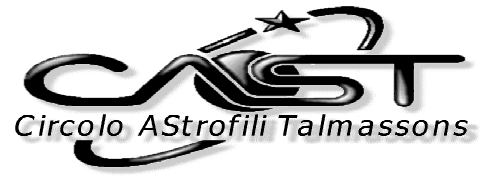